Working with Rubrics:
Using the Oral Communication, Writing, and Critical Thinking Rubrics VALUE Rubrics
Ashley Finley, Ph.D
Senior Director of Assessment & Research, AAC&U
National Evaluator, Bringing Theory to Practice

Kansas State University
March 14, 2014
VALUE Rubrics Project:Background & Implications
Rubric Development
16 rubrics
Created primarily by teams of faculty
Inter-disciplinary, inter-institutional
Three rounds of testing and revision on campuses with samples of student work
Intended to be modified at campus-level
Utility
Assessment of students’ demonstrated performance and capacity for improvement
Faculty-owned and institutionally shared
Used for students’ self-assessment of learning
Increase transparency of what matters to institutions for student learning
VALUE Rubrics (www.aacu.org/value)
Knowledge of Human Cultures & the Physical & Natural Worlds
Content Areas No Rubrics
Intellectual and Practical Skills
Inquiry & Analysis
Critical Thinking
Creative Thinking
Written Communication
Oral Communication
Reading
Quantitative Literacy
Information Literacy
Teamwork
Problem-solving
Personal & Social Responsibility
Civic Knowledge & Engagement
Intercultural Knowledge & Competence
Ethical Reasoning
Foundations & Skills for Lifelong Learning
Global Learning
Integrative & Applied Learning
Integrative & Applied Learning
How have campuses used rubrics to improve learning?
Using the VALUE Rubrics for Improvement of Learning and Authentic Assessment
12 Case Studies
Frequently asked questions
http://www.aacu.org/value/casestudies/
The Anatomy of a VALUE Rubric
Criteria
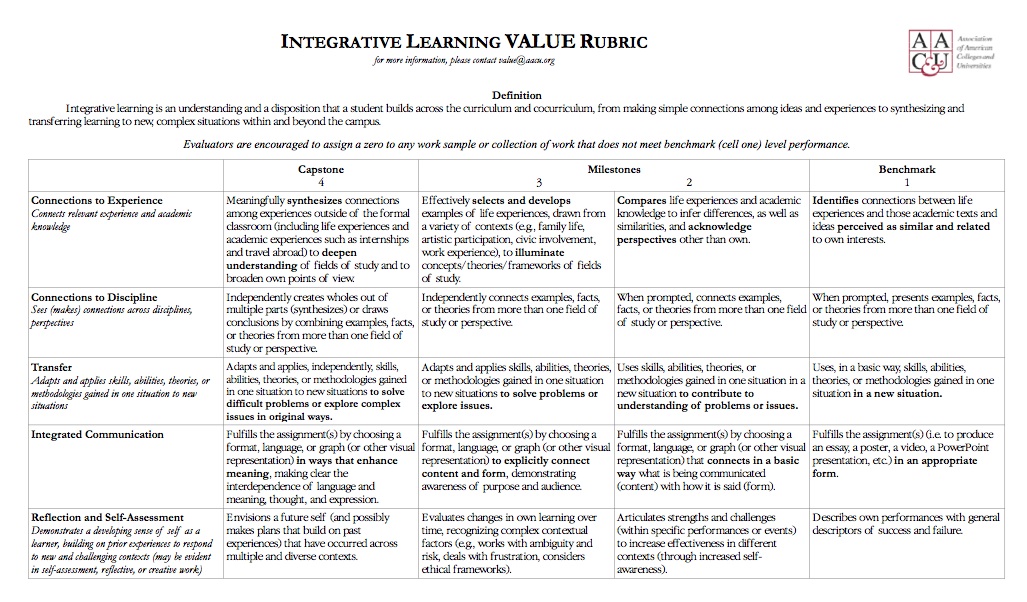 Performance Levels
Performance 
Descriptors
Key Points on Rubric Development
Intended to be user and student –friendly 
Jargon-free (mostly)
Intended to be shared with students for self-assessment
Four-point scale reflects developing levels of cognitive complexity (not specifically aligned with year in school)
Approved by Voluntary System of Accountability
Working with Rubrics
What assignments are you already using that address a particular outcome?
What are students being asked to do to demonstrate the outcome in the assignment?
How do assigned demonstrations align with dimensions and performance benchmarks within a corresponding rubric?
In what ways do demonstrations build upon or challenge existing levels of competence?
Step 1: All Gen Ed Courses reported as addressing and assessing Info. Tech. Literacy identified as potential courses from which to request artifacts. (54 courses)
Step 2:  Of courses identified, approx. 20% were randomly selected for sample (10 courses, 36 total sections)
Step 3:  Within each selected course,  2 students randomly selected by roster # to submit artifacts (74 artifacts)
Step 4:  Start of semester, department chairs notified of courses in from which artifacts were to be requested.  Chairs worked with individual faculty to fulfill request.
Step 5:  Artifacts submitted to Director of Learning Outcomes for scoring. (66 artifacts)
Step 6:  Faculty scoring team met at the close of spring semester for a norming session and scoring. (62 artifacts)
Example of Sampling Process
From: Carroll Community College
Flow chart of sequential steps in the request, submission, and scoring of student artifacts for Learning Goal 4: Information and technology literacy.
Campus Examples of Outcomes Assessment Using Rubric data
From: UNC-Wilmington, Critical Thinking Rubric
Using Rubric Data to Build Evidence – Univ. of Kansas
Critical Thinking: Issues, Analysis, and Conclusions
(Inter-rater reliability = >.8)
Percent of Ratings
Comparing Course Designs: University of Kansas
Critical Thinking: Evaluation of Sources and Evidence
Percent of Ratings
Univ. of Kansas: “Value Added” over 4 yrs. (Written Comm.)
Percent of Ratings
LaGuardia Community College
Crit. Lit. (CT, Rdg, Writing): 1,072 samples=gain of 0.88 bet. lower & higher credit students.
Research & Info. Literacy: 318 samples = gain of 1.49. Scoring team found  program definitions & practices varied widely, difficult to consistently score for plagiarism.
Oral Comm: 875 samples = gain of 0.14. 39% of samples not related to rubric. Samples had wide range of quality & other technical limitations.
Quant. Reas.: 322 samples= gain of 0.97. 30% of samples not related to rubric…rubric too narrow to encompass range of assignments across the curriculum.
Resources:
Me: finley@aacu.org
VALUE Rubrics: http://www.aacu.org/value/
Additional Campus Examples: http://www.aacu.org/peerreview/pr-fa11wi12/